使用说明：
1.模版设计了红色、蓝色两个主色调；
2.模版分别设计了封面、目录、标题、文字、图片、结束多个样板，请根据实际需要分别选用，样板中图片、字体可修改；
3.会场背景必须使用，且不得修改；
4.使用时务必将左下角标注删除。
THANKS
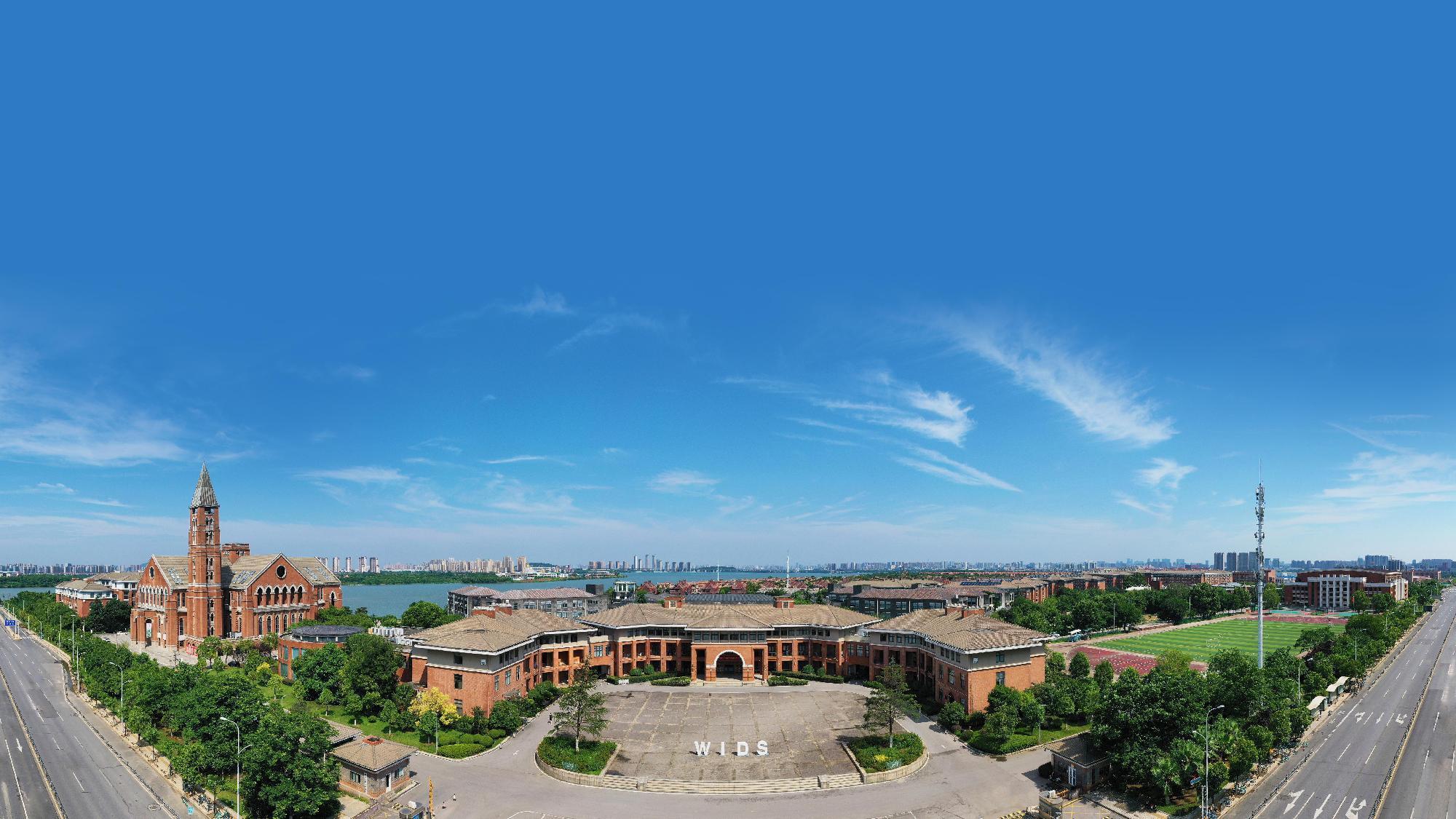 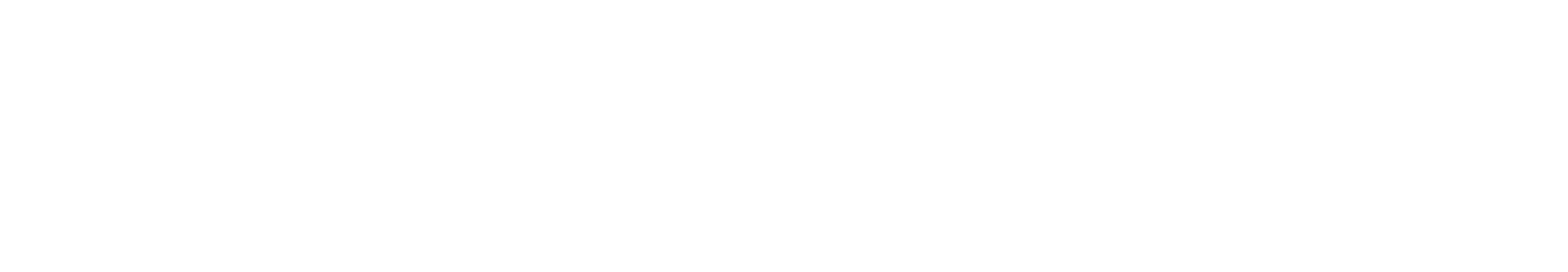 热烈欢迎各位专家莅临指导
会场背景
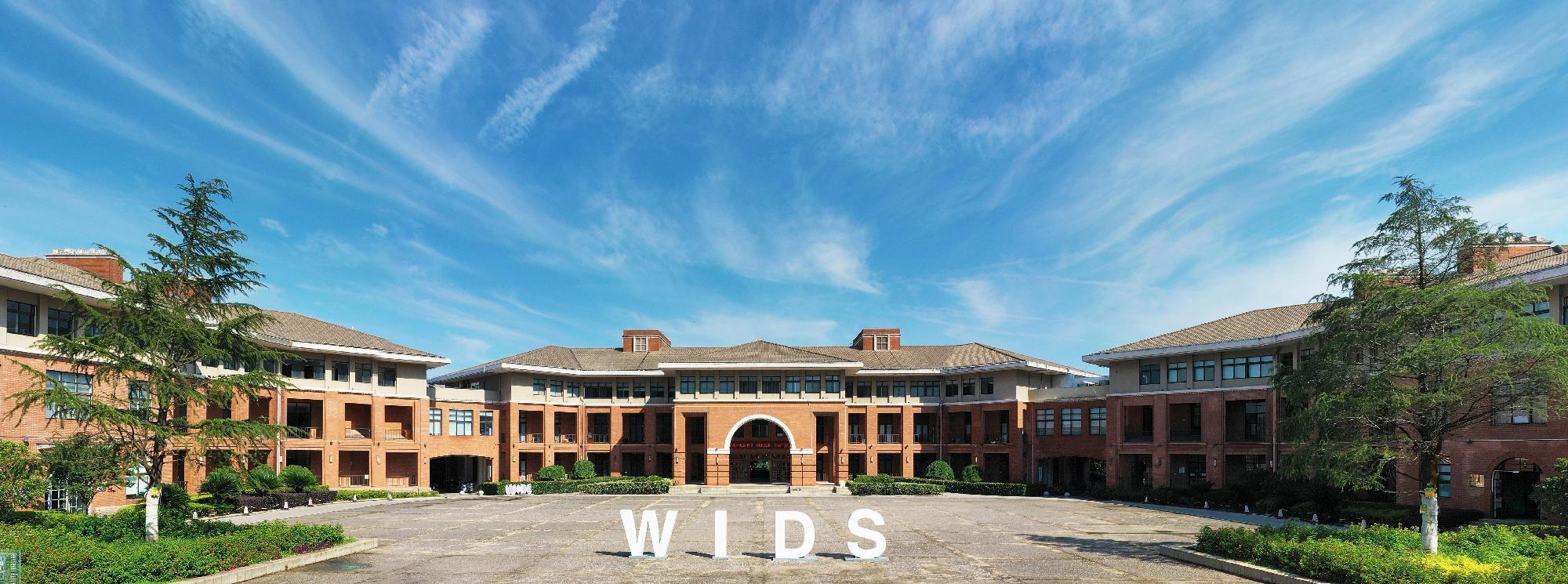 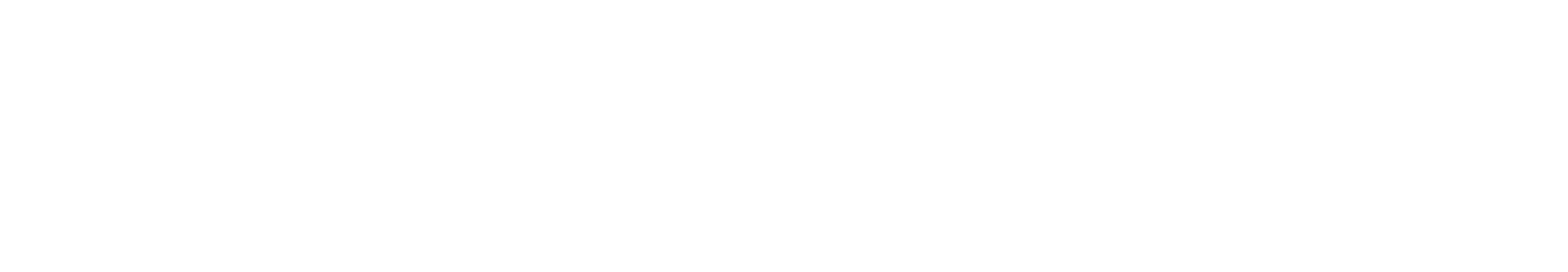 本科教学工作合格评估汇报
武汉设计工程学院 / XX学院
2023 年 11月
封面一
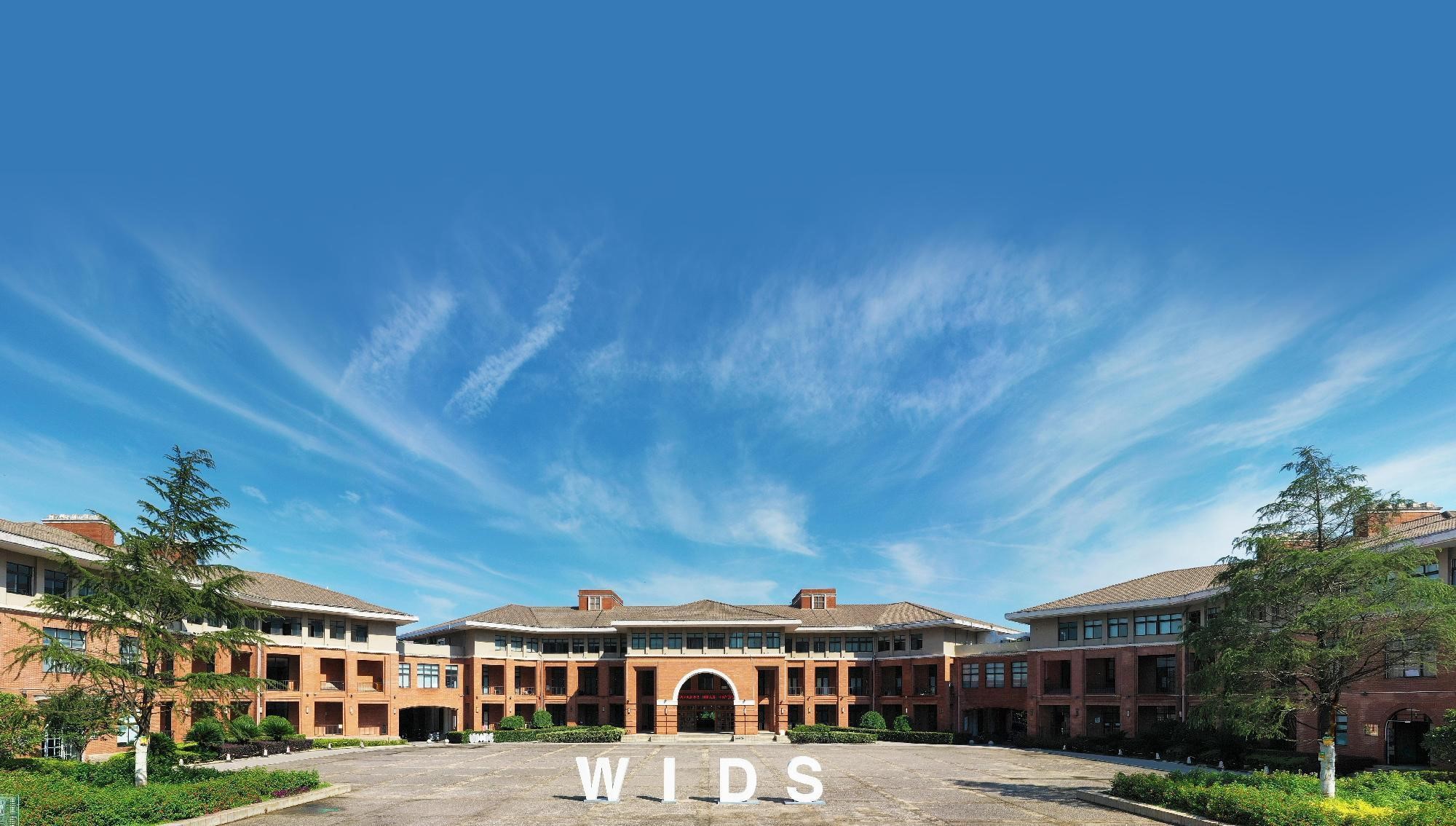 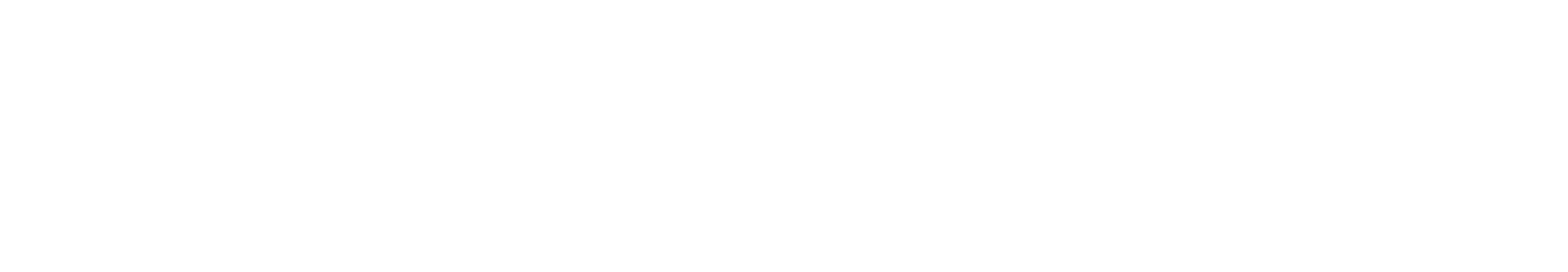 XX学院
本科教学工作合格评估汇报
封面二
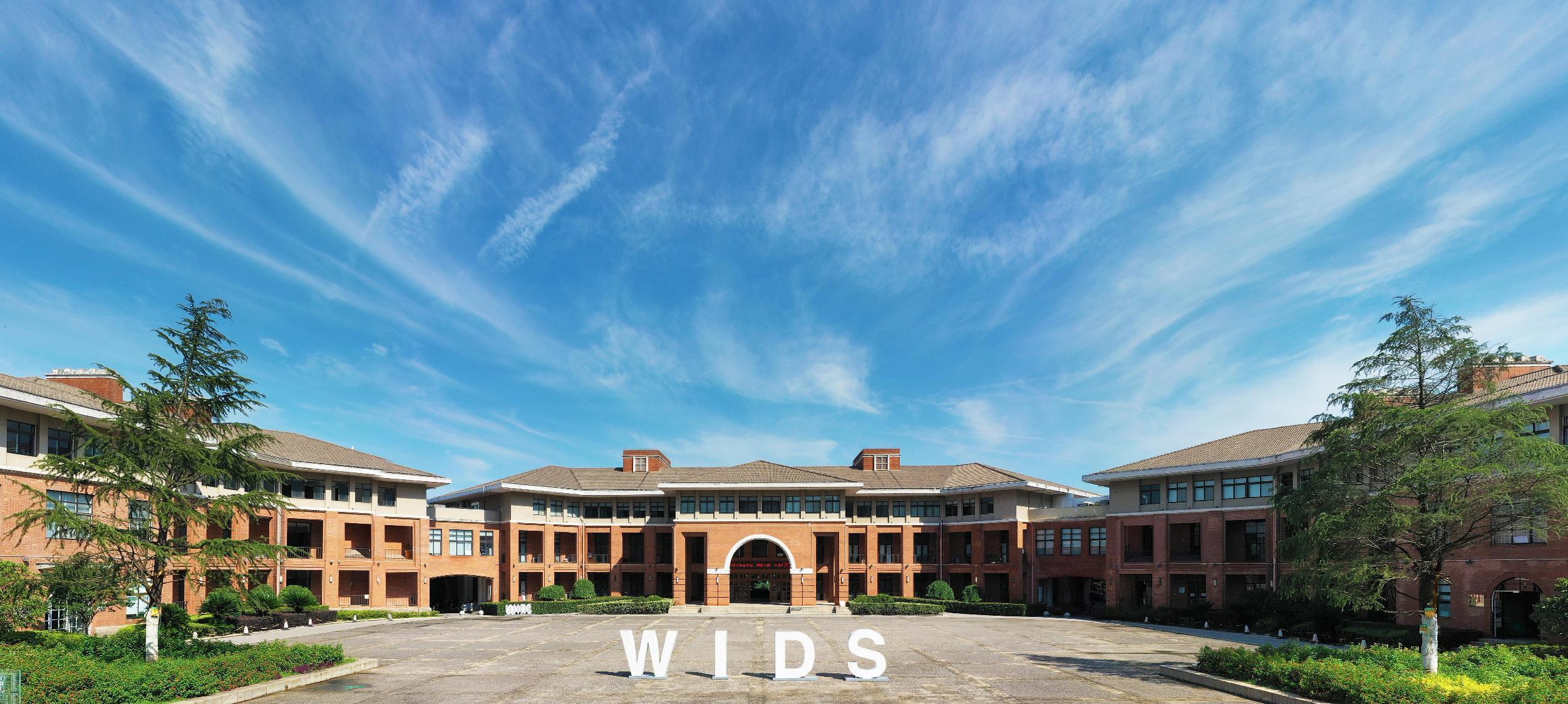 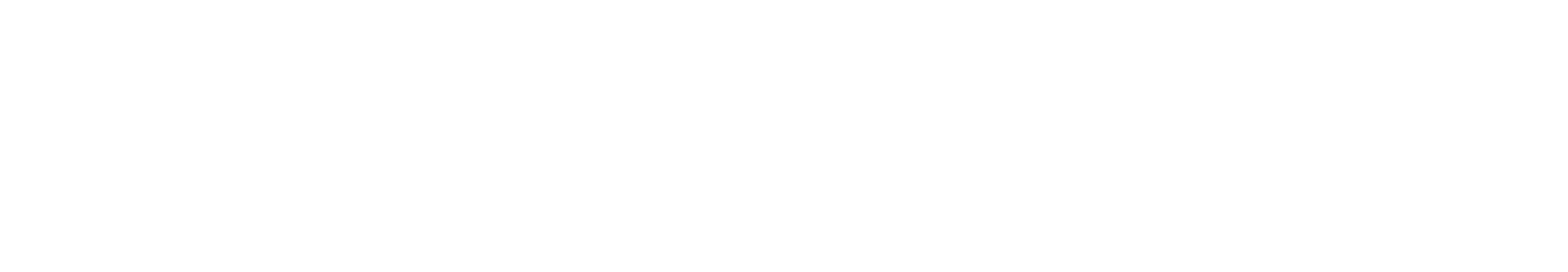 本科教学工作合格评估汇报
武汉设计工程学院 / xx学院
2023年11月
封面三
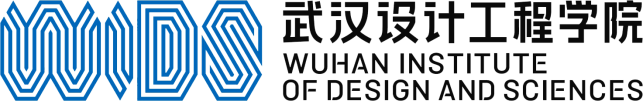 XX学院
教学工作合格评估汇报
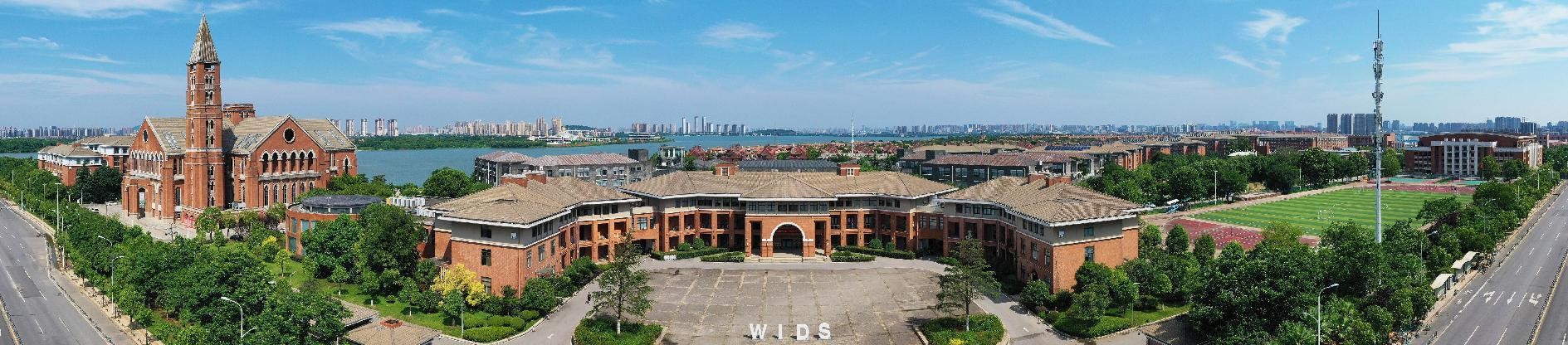 2023年11月
封面四
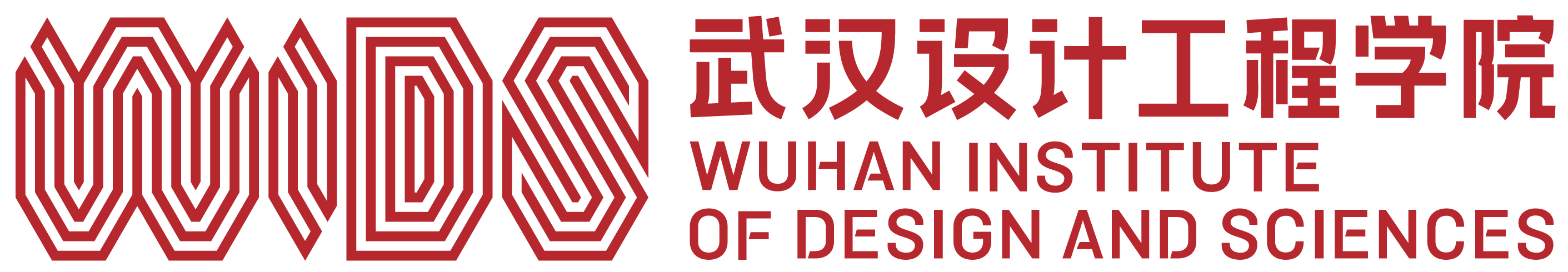 CONTENTS
目 录
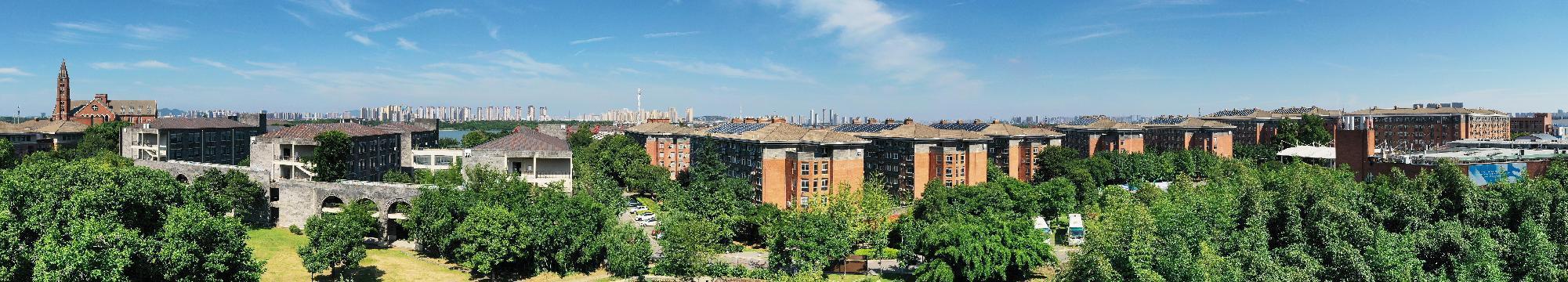 2
4
1
3
添加内容
添加内容
添加内容
添加内容
目录一
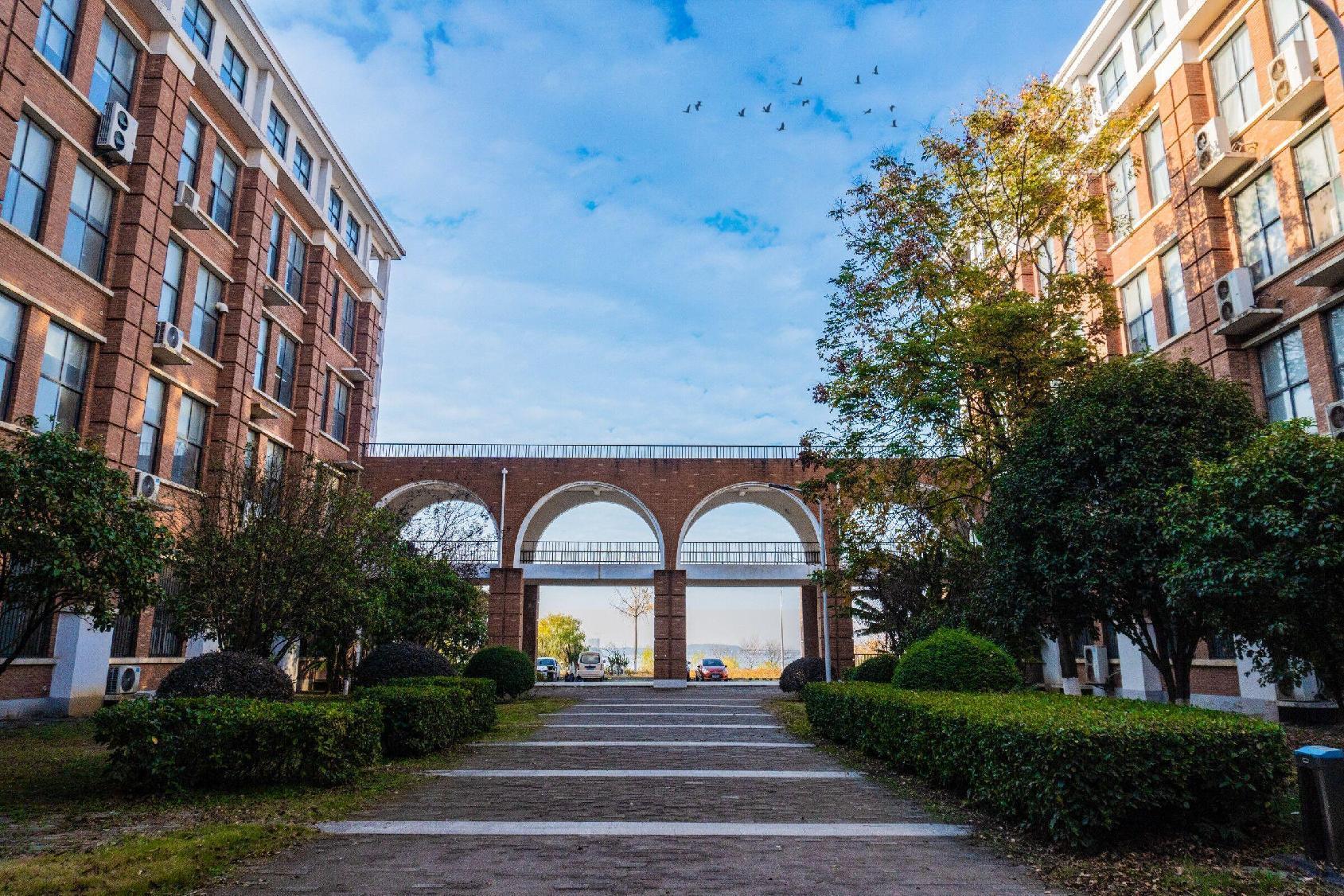 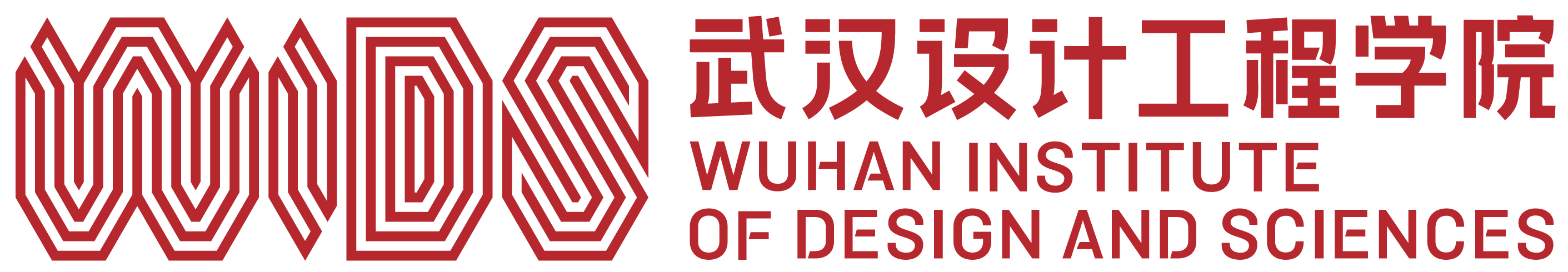 在此添加标题
01
02
03
04
目 录
在此添加标题
CONTENTS
在此添加标题
在此添加标题
目录二
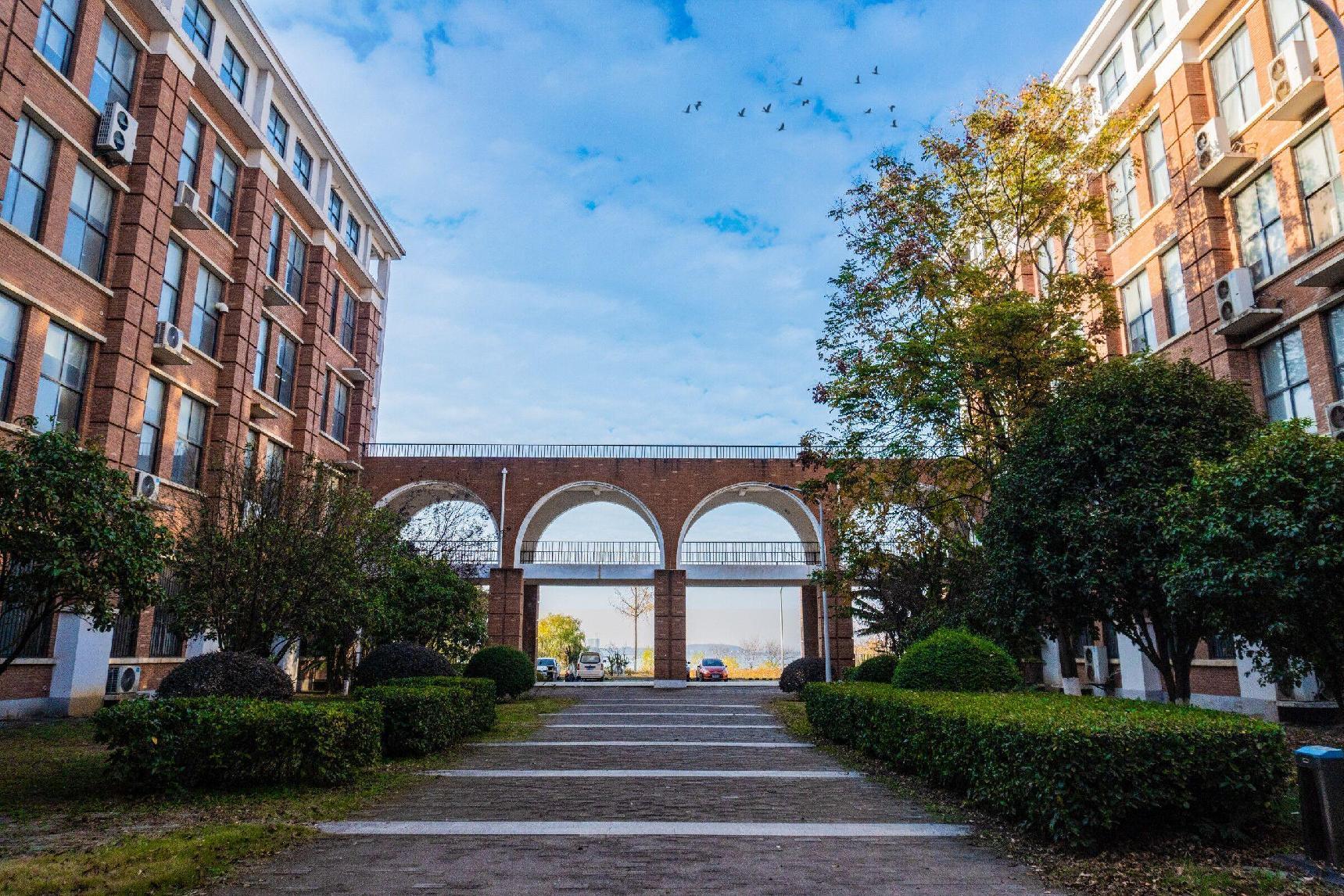 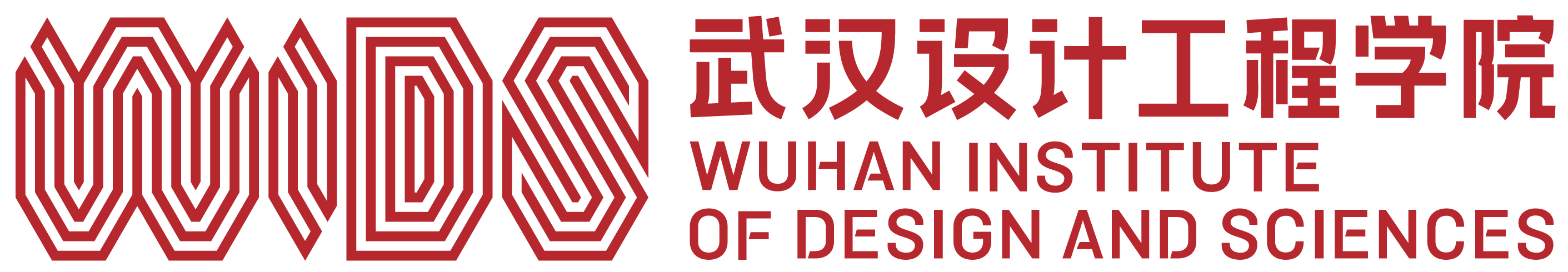 在此添加标题
01
02
03
04
在此添加标题
目 录
在此添加标题
CONTENTS
在此添加标题
目录三
01.
02.
03.
04.
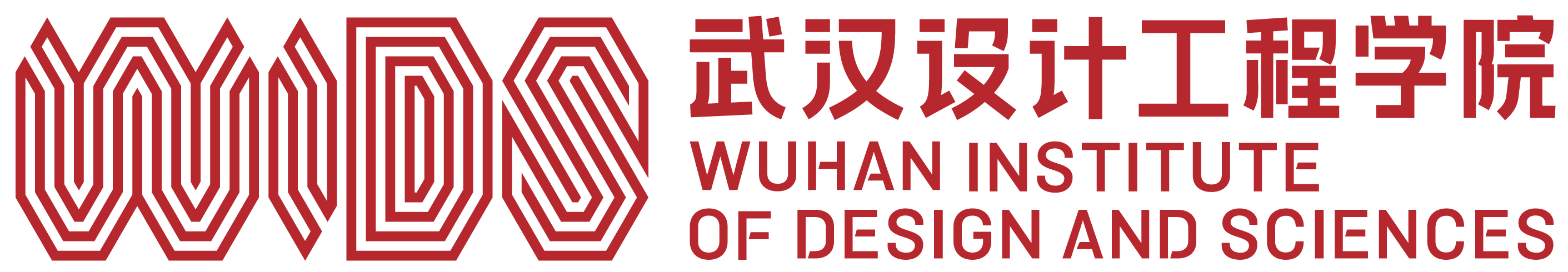 目录 / CONTENTS
在此添加标题
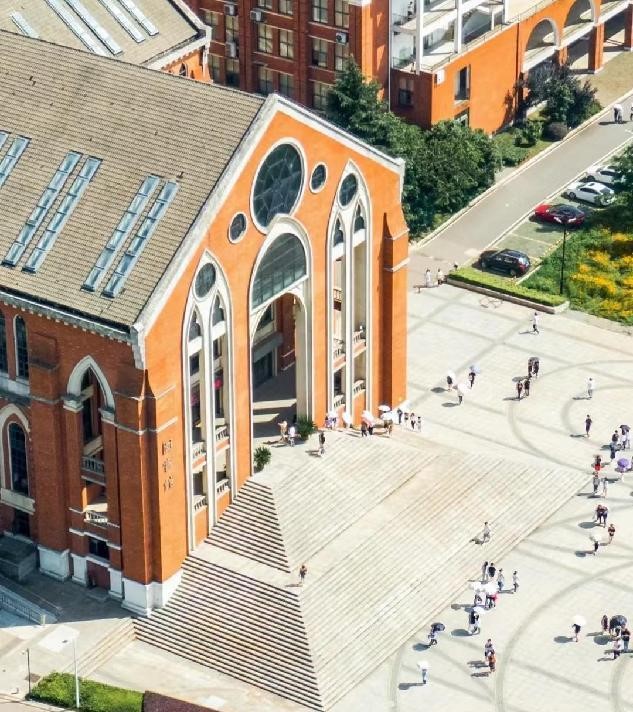 在此添加标题
在此添加标题
在此添加标题
目录四
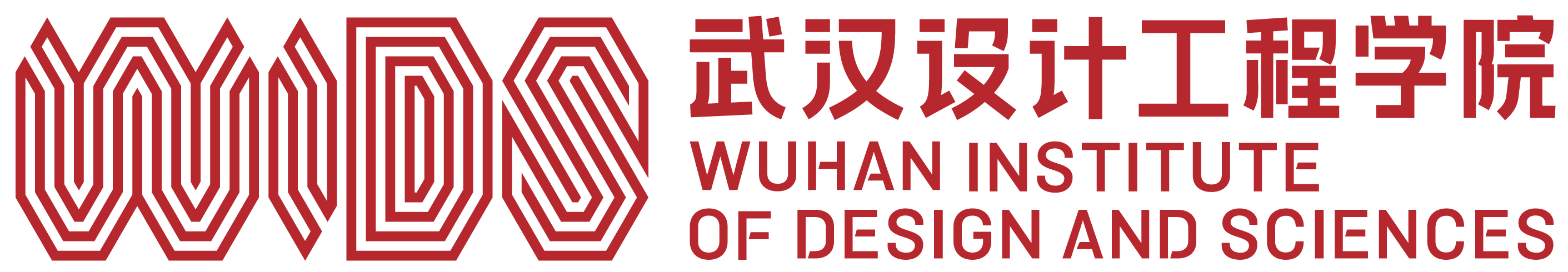 01
在此添加标题
02
在此添加标题
目 录
目 录
CONTENTS
CONTENTS
03
在此添加标题
04
在此添加标题
目录五
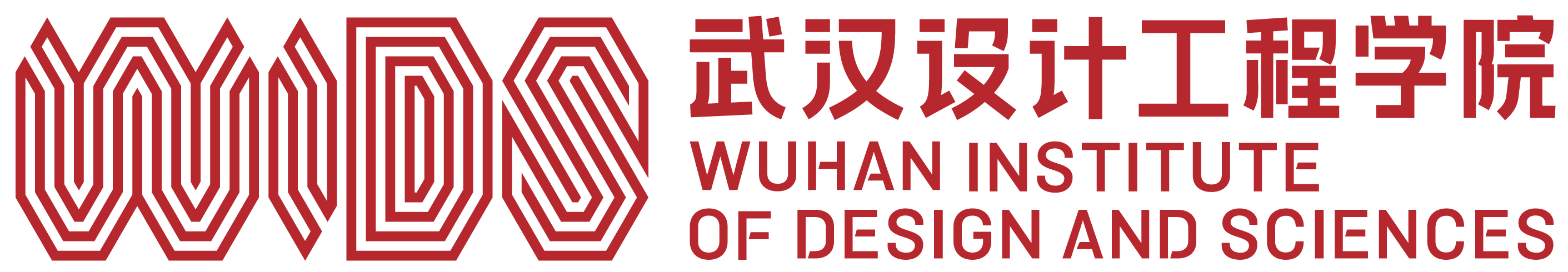 01
在此添加标题
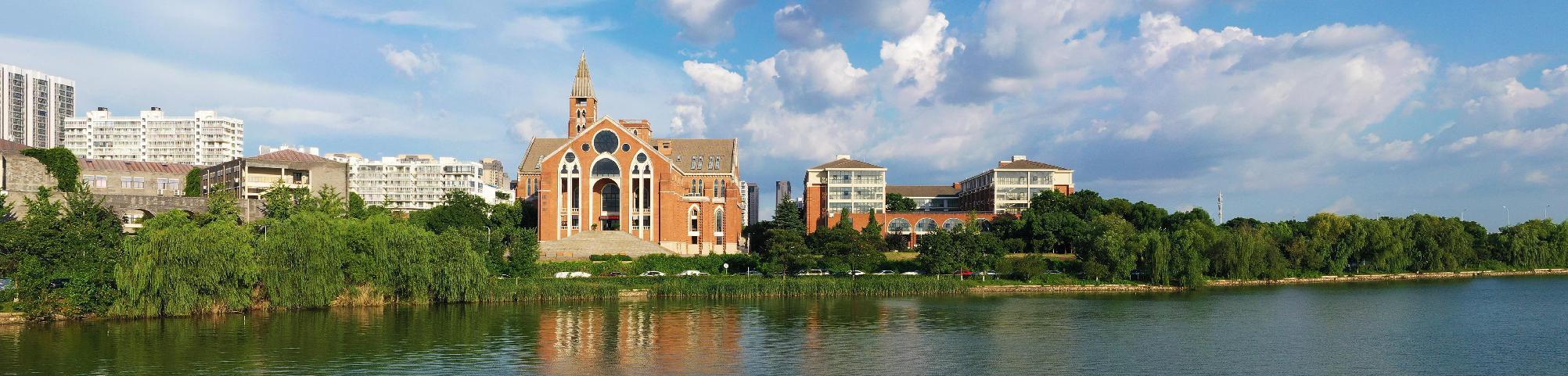 标题一
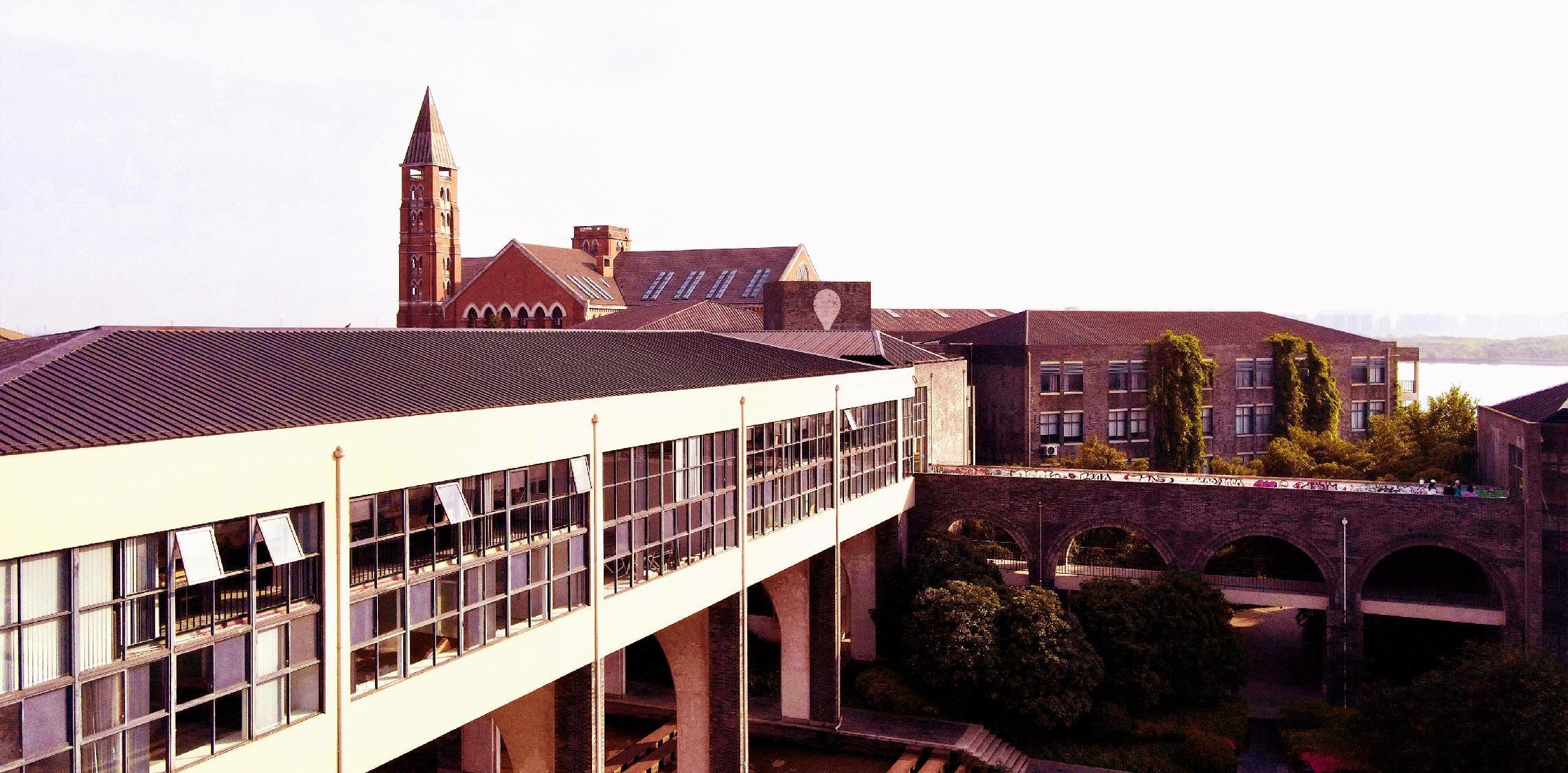 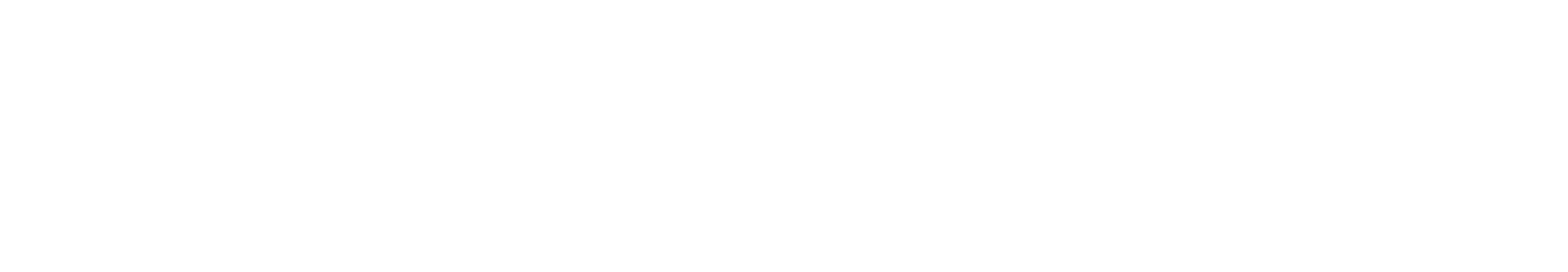 01
在此添加标题
标题二
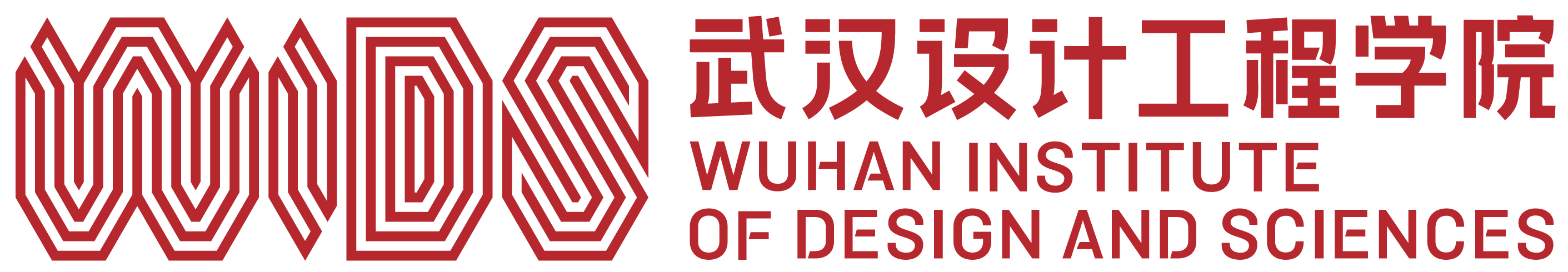 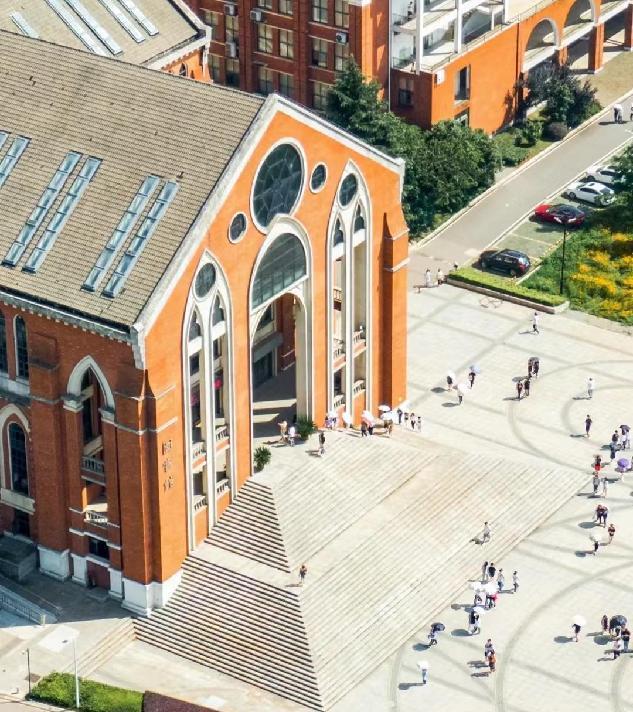 01
在此添加标题
标题三
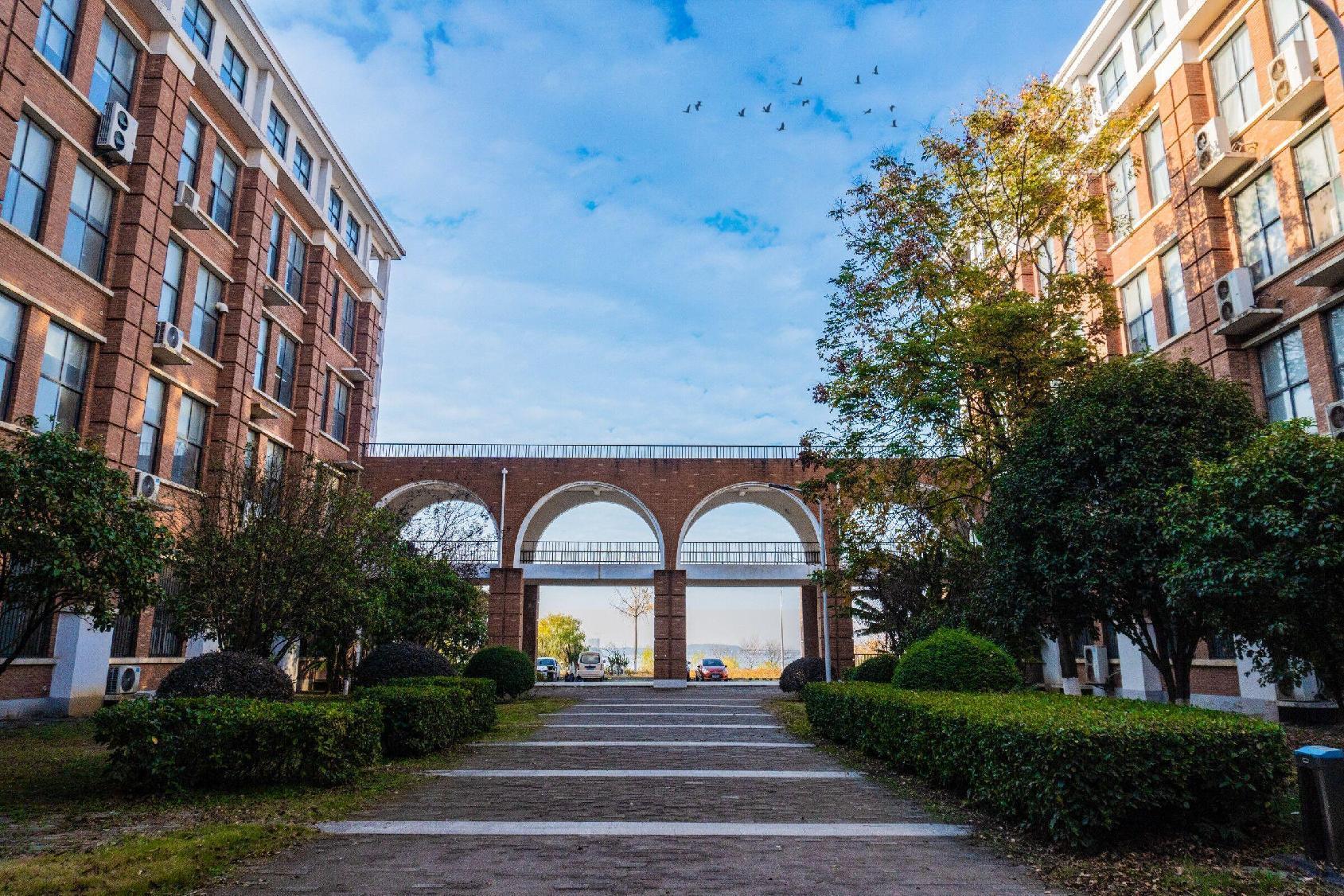 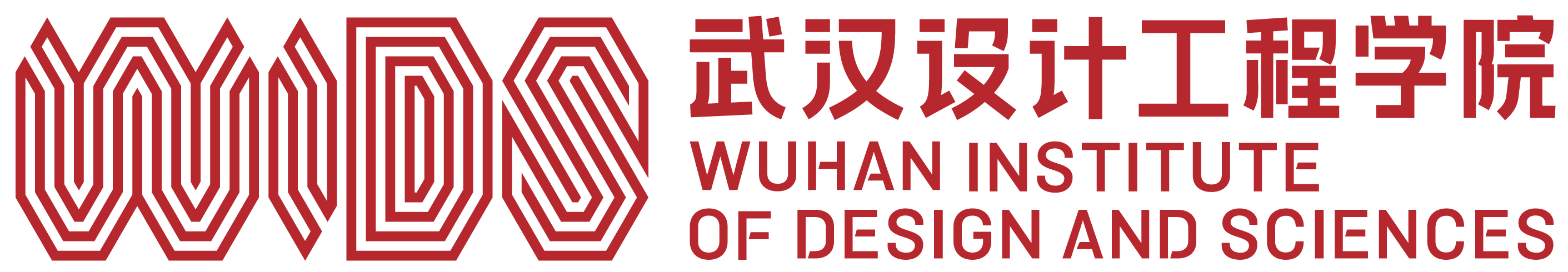 01
在此添加标题
标题四
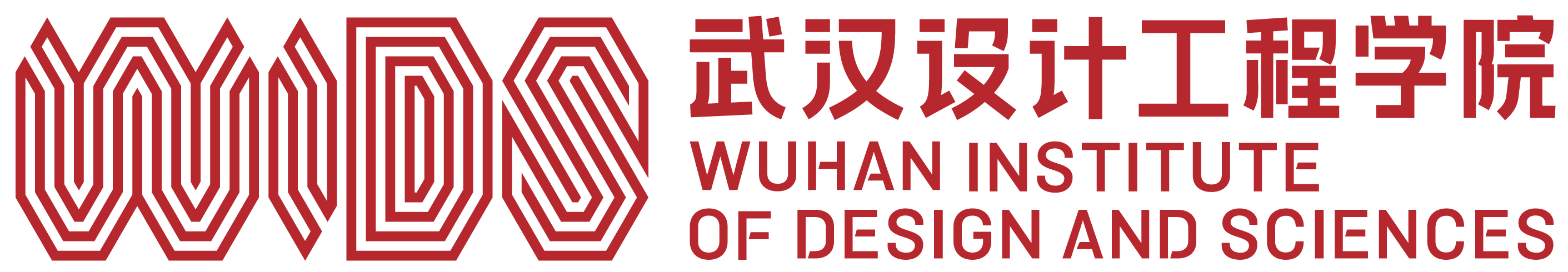 标题介绍
2023
“
此处添加详细文本描述，建议与标题相关并符合整体语言风格，语言描述尽量简洁生动。如果文字过多，您可右键修改“段落”调节合适的行间距。
“
500+
30W
80%
6000K
此处添加详细文本描述
此处添加详细文本描述
此处添加详细文本描述
此处添加详细文本描述
文字一
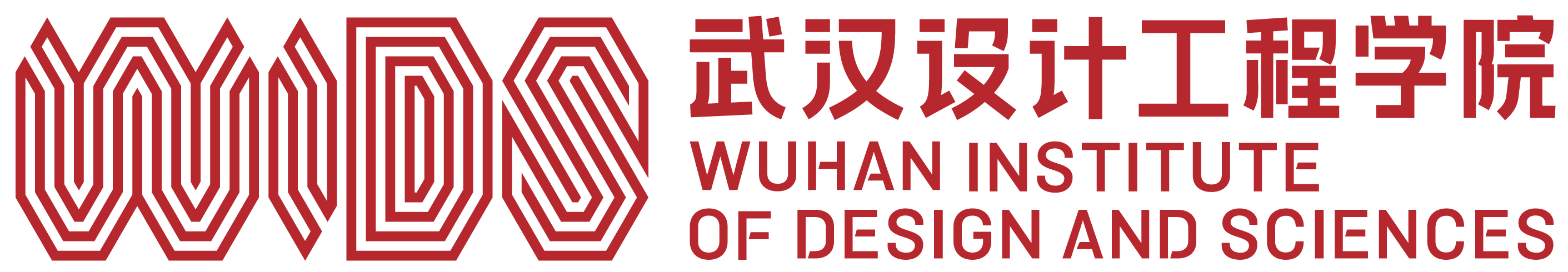 标题介绍
2023
此处添加详细文本描述，建议与标题相关并符合整体语言风格
在此添加标题
此处添加详细文本描述，建议与标题相关并符合整体语言风格。
在此添加标题
此处添加详细文本描述，建议与标题相关并符合整体语言风格
在此添加标题
此处添加详细文本描述，建议与标题相关并符合整体语言风格
在此添加标题
文字二
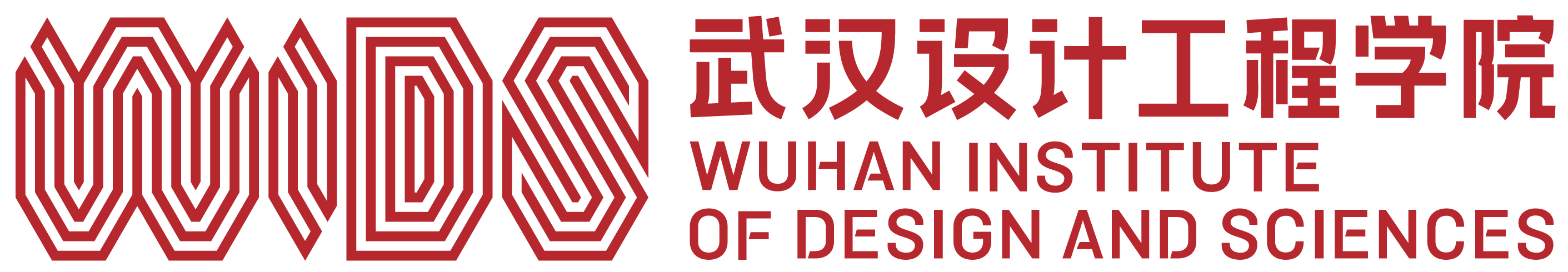 标题介绍
2023
01
02
03
04
05
添加标题
添加标题
添加标题
添加标题
添加标题
此处添加详细
文本描述。
此处添加详细
文本描述。
此处添加详细
文本描述。
此处添加详细
文本描述。
此处添加详细
文本描述。
文字三
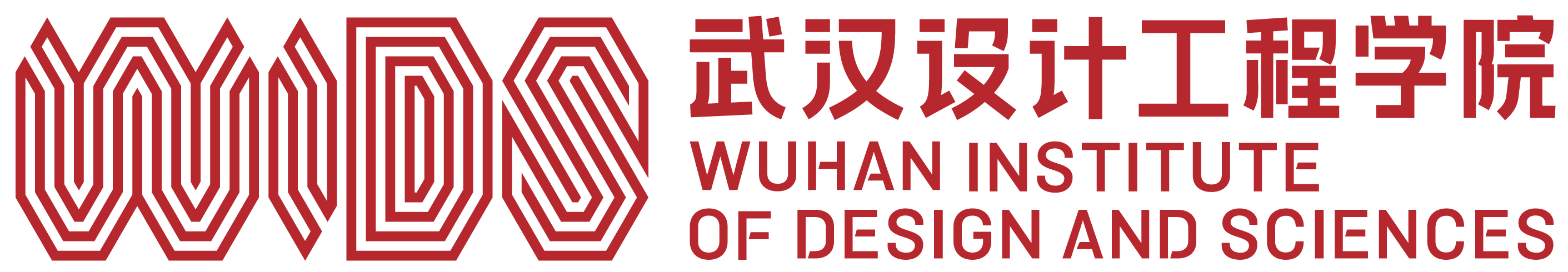 标题介绍
2023
输入标题
输入标题
添加
关键字
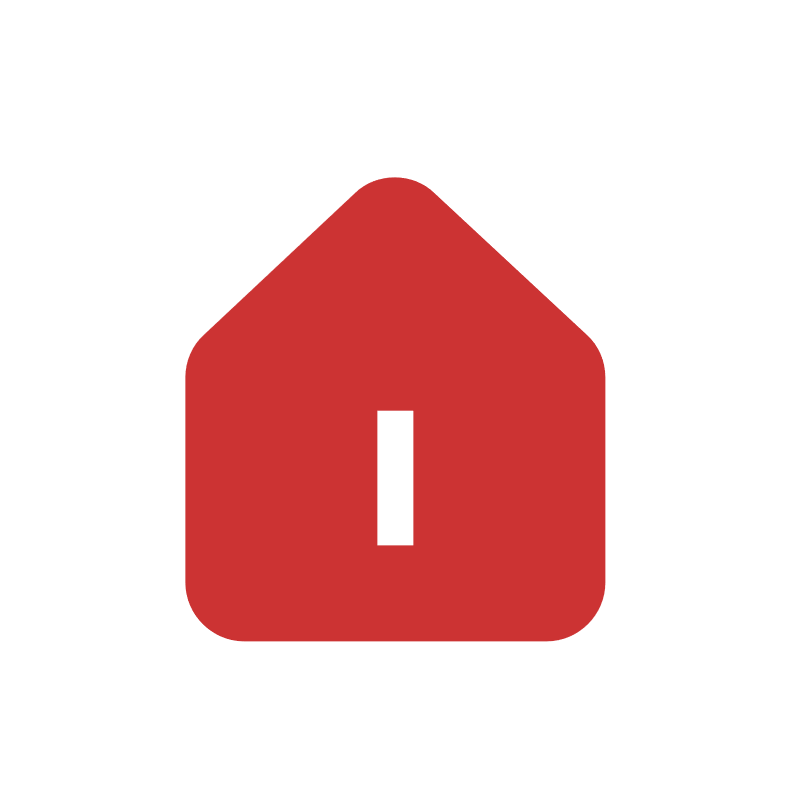 此处添加详细文本描述。
此处添加详细文本描述。
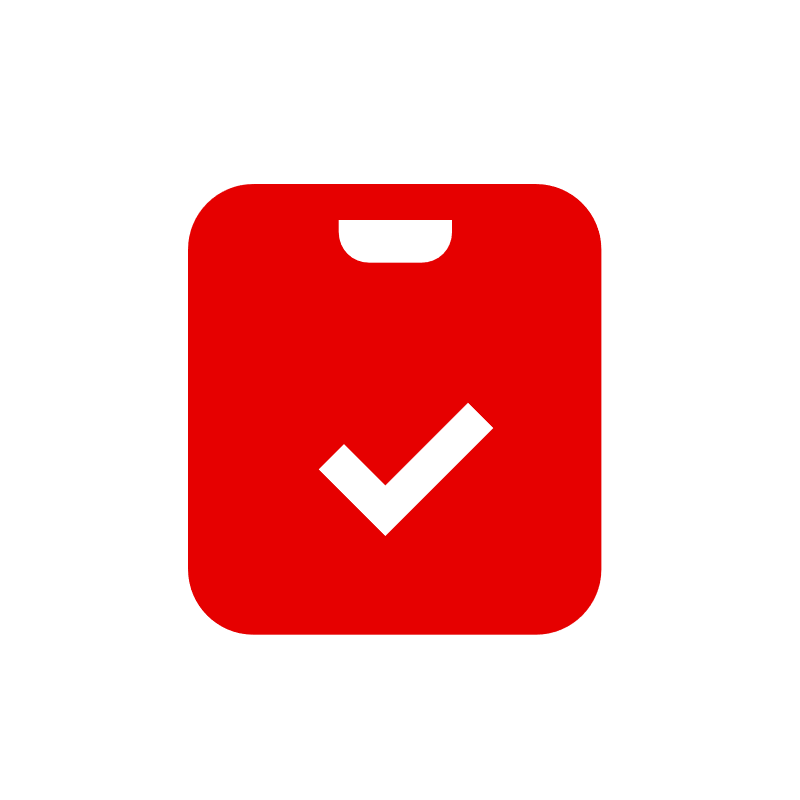 输入标题
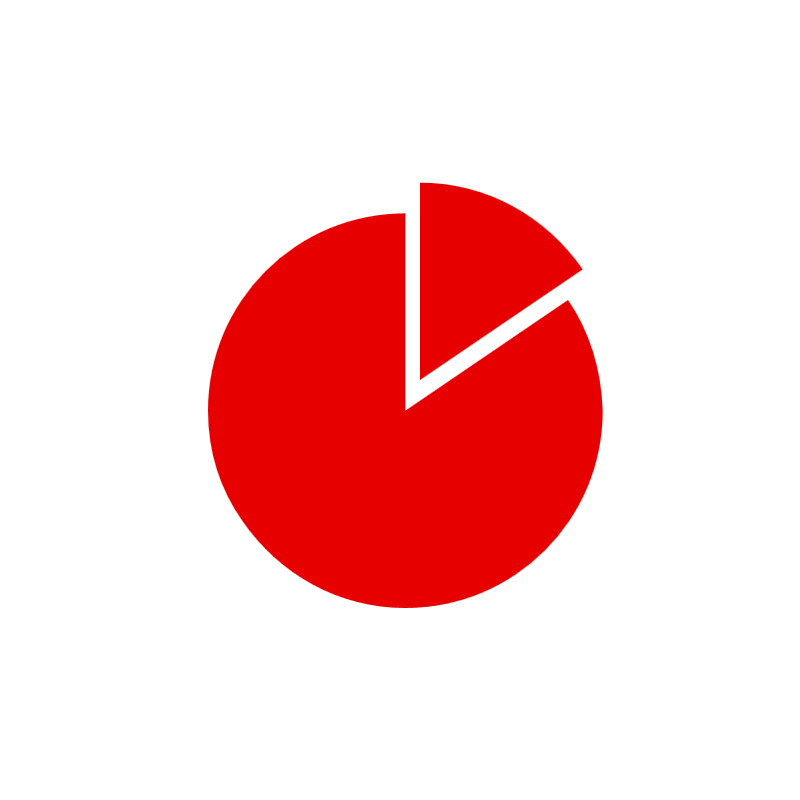 输入标题
此处添加详细文本描述。
此处添加详细文本描述。
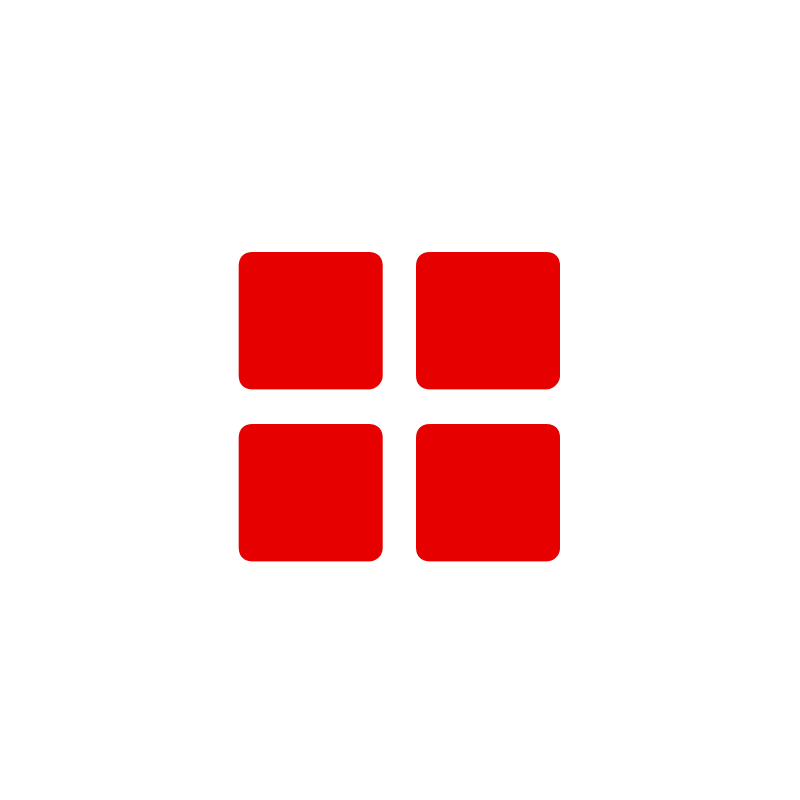 输入标题
此处添加详细文本描述。
文字四
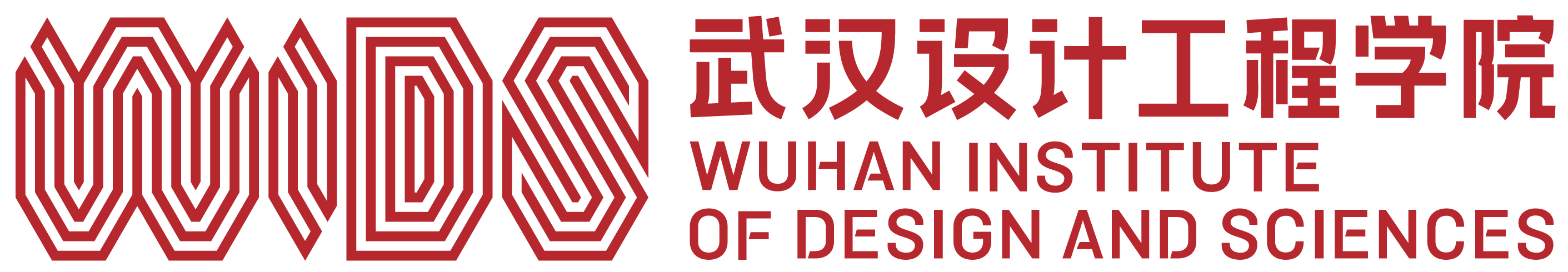 标题介绍
2023
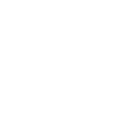 输入标题
输入标题
输入标题
此处添加详细文本描述。
此处添加详细文本描述。
此处添加详细文本描述。
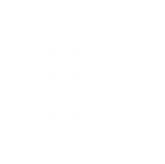 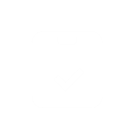 输入标题
输入标题
输入标题
此处添加详细文本描述。
此处添加详细文本描述。
此处添加详细文本描述。
文字五
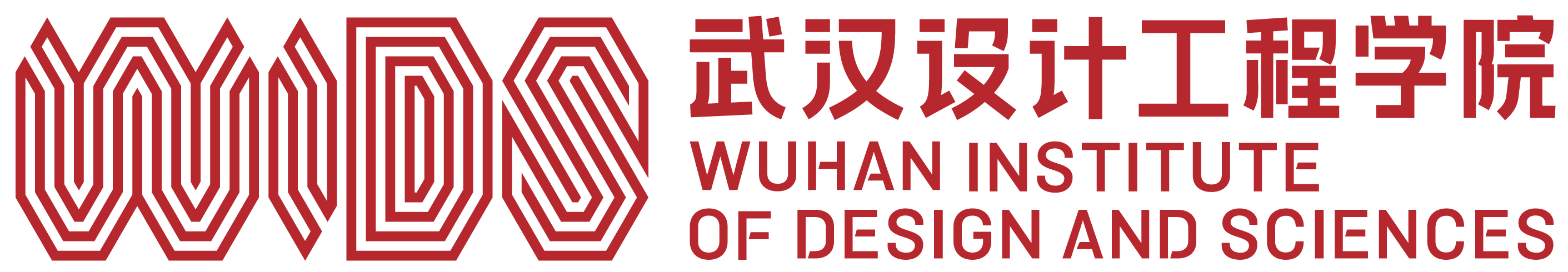 图片
文字说明内容文字说明内容文字说明内容文字说明内容文字说明内容文字说明内容文字说明内容文字说明内容。
图片一
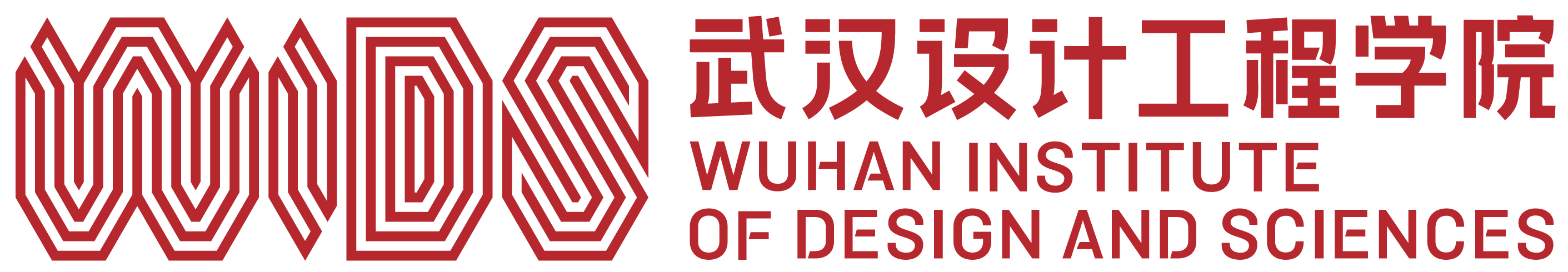 标题介绍
2023
输入标题
此处添加详细文本描述，建议与标题相关并符合整体语言风格。
图片
图片
输入标题
此处添加详细文本描述，建议与标题相关并符合整体语言风格。
输入标题
此处添加详细文本描述，建议与标题相关并符合整体语言风格。
此处添加关键字
此处添加关键字
图片二
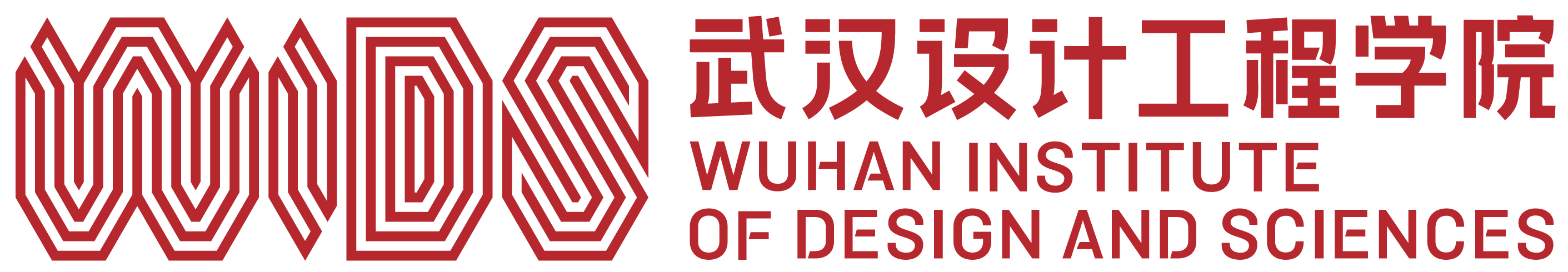 标题介绍
2023
图片标题
此处添加详细文本描述，建议与标题相关并符合整体语言风格。
小标题一
小标题二
小标题三
此处添加关键字
此处添加关键字
此处添加关键字
图片三
XX活动
活动配图  活动配图。
活动配图  活动配图。
活动配图  活动配图。
活动配图  活动配图。
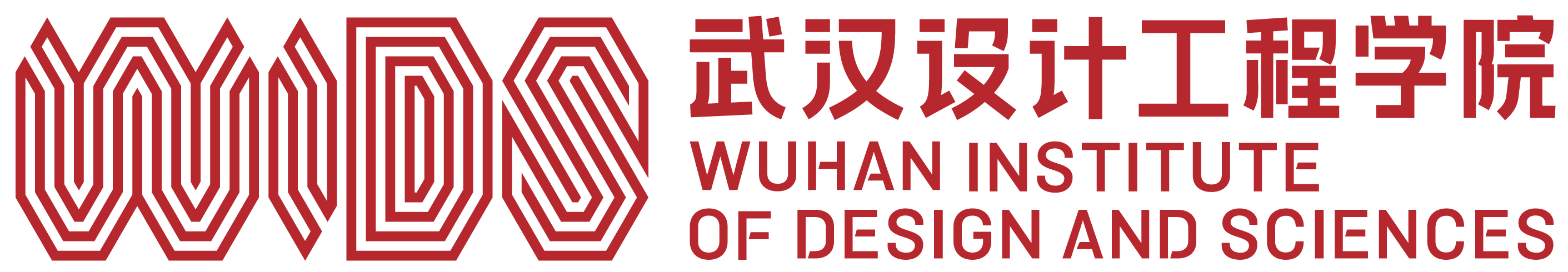 图片
图片
图片
图片
图片四
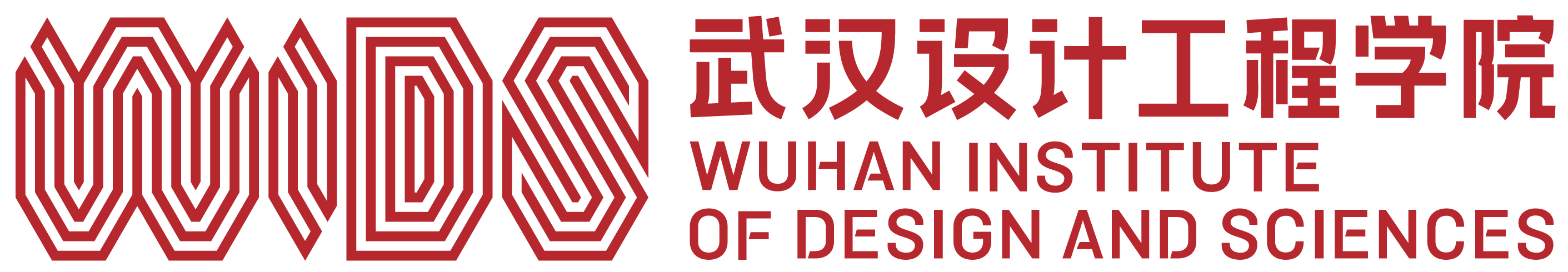 图片
图片
图片
XXX比赛一等奖
XXX比赛一等奖
XXX比赛一等奖
图片
图片
图片
XXX比赛一等奖
XXX比赛一等奖
XXX比赛一等奖
图片五
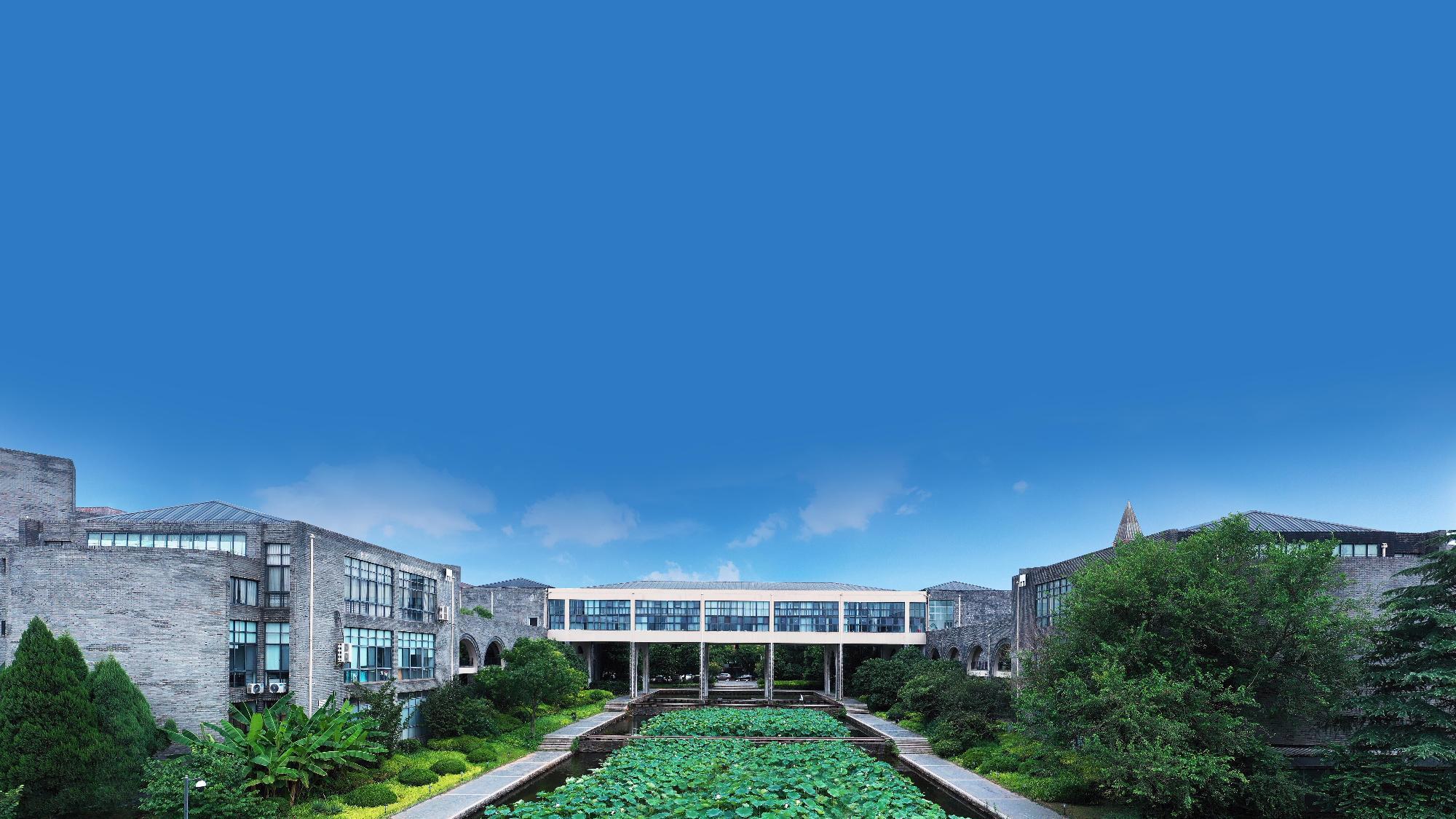 敬 请 批 评 指 导
结束一
敬请批评指导
THANKS
结束二